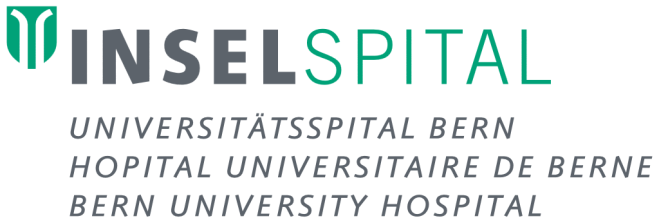 Liver Imaging Reporting and Data System with MR Imaging: Evaluation in Nodules 20 mm or Smaller Detected in Cirrhosis at Screening US
Radiology 2015; 275:698-707
Anna Darnell, MD, Alejandro Forner, MD, PhD, Jordi Rimola, MD, PhD, María Reig, MD, PhD, 
Ángeles García-Criado, MD, PhD, Carmen Ayuso, MD, PhD, Jordi Bruix, MD, PhD
B. Taskin, Bern 12.08.2015
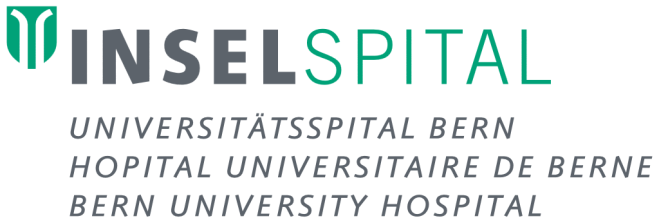 Background
Diagnosis of HCC: if nodule ≥10 mm exhibits a specific vascular profile -> imaging criteria relies on experienced radiologists together with state-of-the-art hardware and software for CT and MRI and standardized dynamic contrast material-enhanced imaging protocols
False HCC diagnosis (by heterogeneous reporting) in 21% of patients given priority for liver transplantation
Aim: Evaluation of diagnostic accuracy of the Liver Imaging Reporting and Data System (LI-RADS) with MRI for hepatic nodules ≤20 mm during ultrasonographic surveillance in patients with cirrhosis with high risk for developing HCC
B. Taskin, Bern 12.08.2015
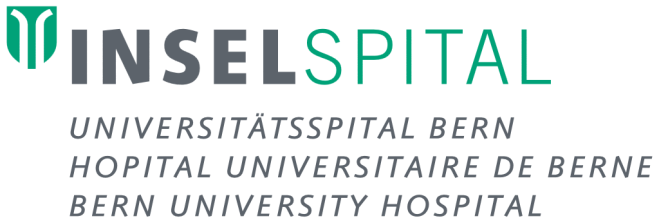 Materials and Methods
Study 2003-2010
patients with newly detected solitary nodule underwent MRI and fine-needle biopsy 
Nodules without pathologic confirmation were followed up with MRI every 6 months
a LI-RADS category was retrospectively assigned to nodules seen at MRI:
      -> category 1 (definitely benign), 2 (probably benign), 3 (intermediate probability of          HCC),   4 (probably HCC), 5 (definitely HCC),  category "other malignancies" (other          than HCC)
Diagnostic accuracy for each LI-RADS category described by sensitivity, specificity, and positive and negative predictive values with 95% confidence intervals
B. Taskin, Bern 12.08.2015
B. Taskin, Bern 12.08.2015
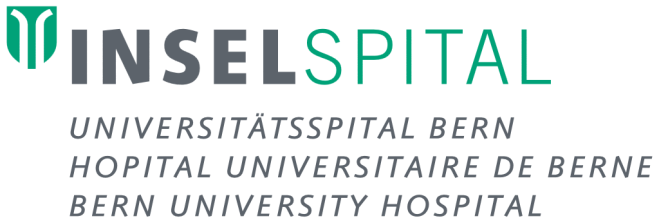 In/exclusion criteria
Inclusion criteria:
Patients with cirrhosis (CHILD A or B) and no history of HCC and:
newly US-detected solitary hepatic nodule ≤20 mm 
Nodules ≤10 mm rarely malignant -> cutoff was set at 10 mm

Eclusion criteria:
Patients with contraindications to MRI or fine-needle biopsy
B. Taskin, Bern 12.08.2015
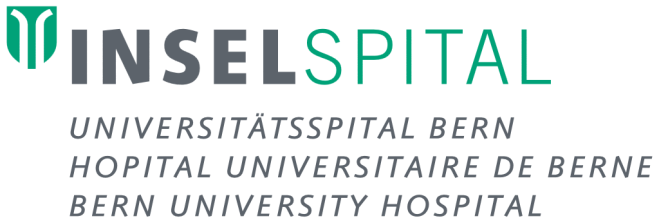 Results
Final diagnosis of 133 nodules in 159 patients: 102 HCCs, 3 ICCs, 1 metastasis of NET, 27 benign lesions (median 95 months follow-up)
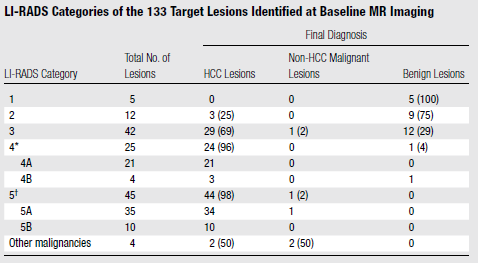 27
133
102
4
B. Taskin, Bern 12.08.2015
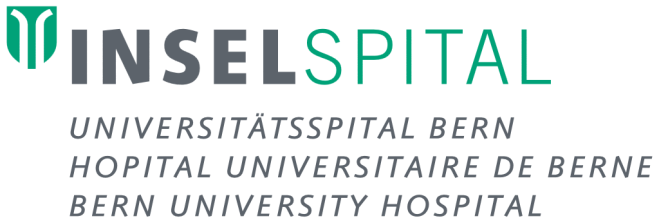 Results
LI-RADS category 4 criteria as effective as category 5 criteria for HCC diagnosis
Combining both categories would improve sensitivity without impairing specificity or positive or negative predictive value for HCC diagnosis
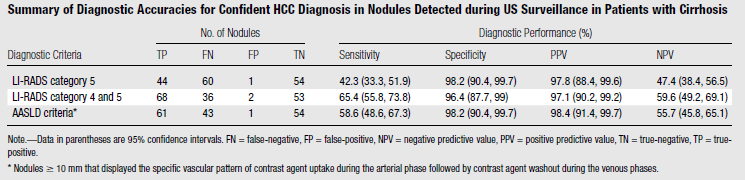 B. Taskin, Bern 12.08.2015
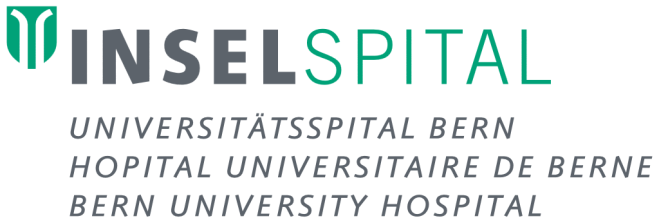 Conclusions
in patients with cirrhosis with US-detected nodules ≤20 mm, both    LI-RADS category 4 and category 5 have high specificity for HCC
relevant proportion of lesions categorized as LI-RADS category 2 or 3 or as other malignancies were HCCs
	-> active diagnostic work-up, including biopsy to allow prompt 	     treatment, is recommended in such patients
B. Taskin, Bern 12.08.2015
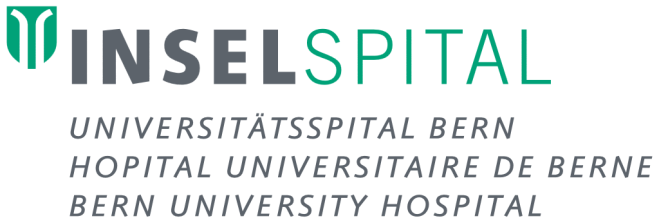 Thank you for your attention!
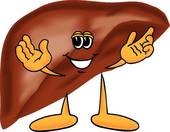 B. Taskin, Bern 12.08.2015